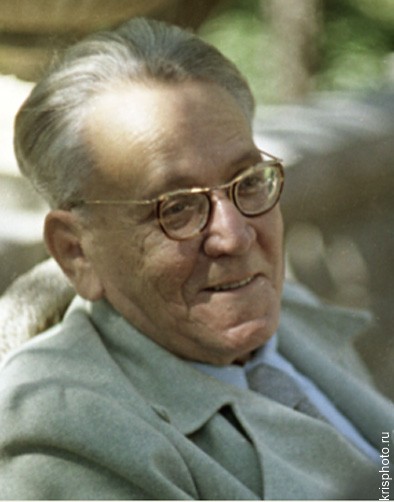 СамуилЯковлевич Маршак
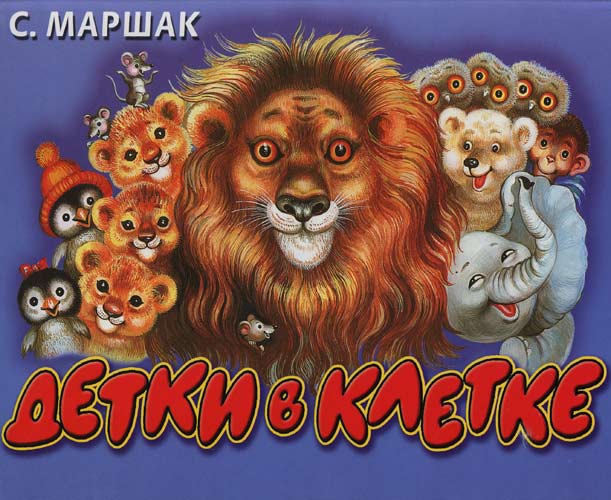 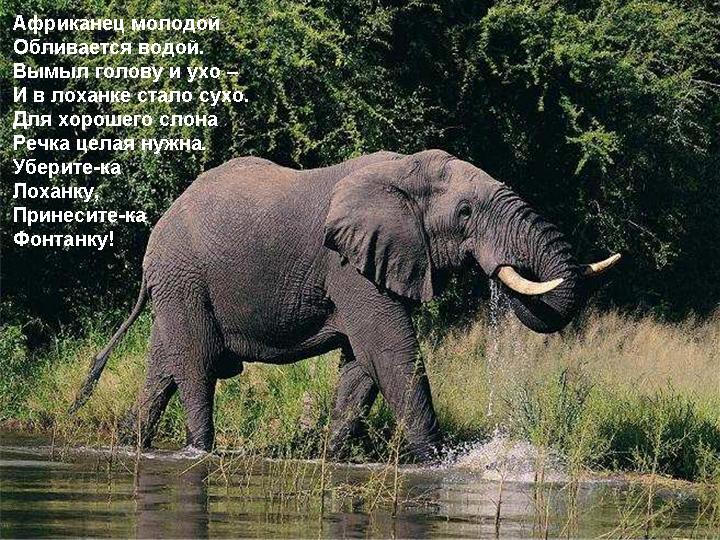 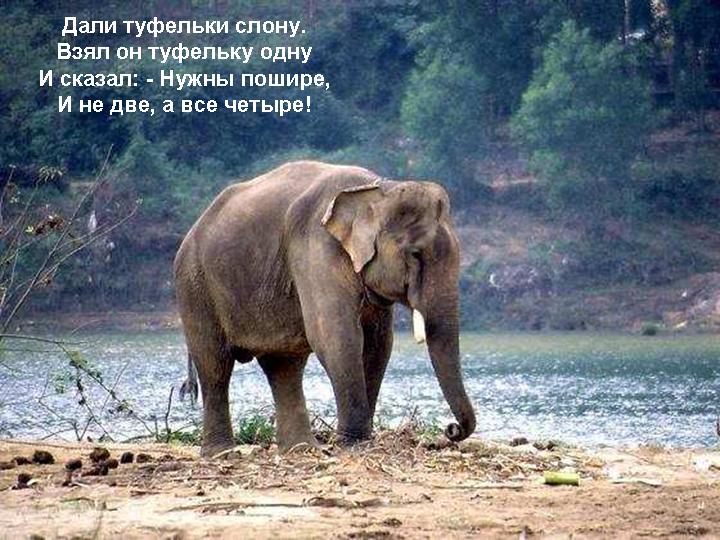 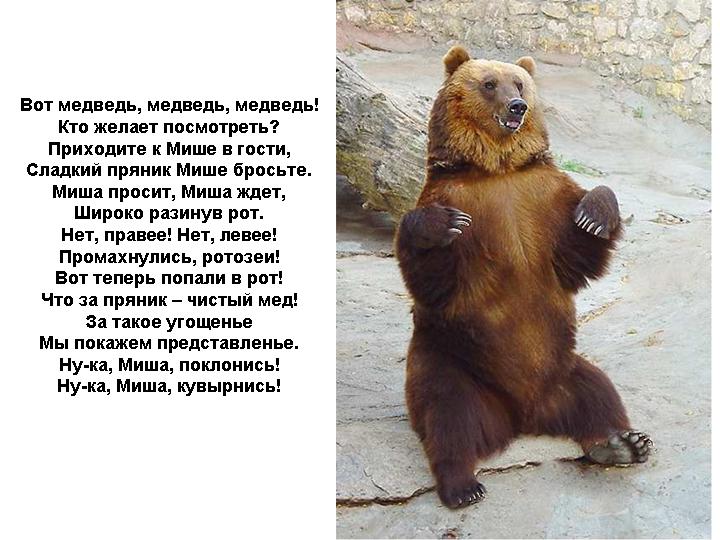 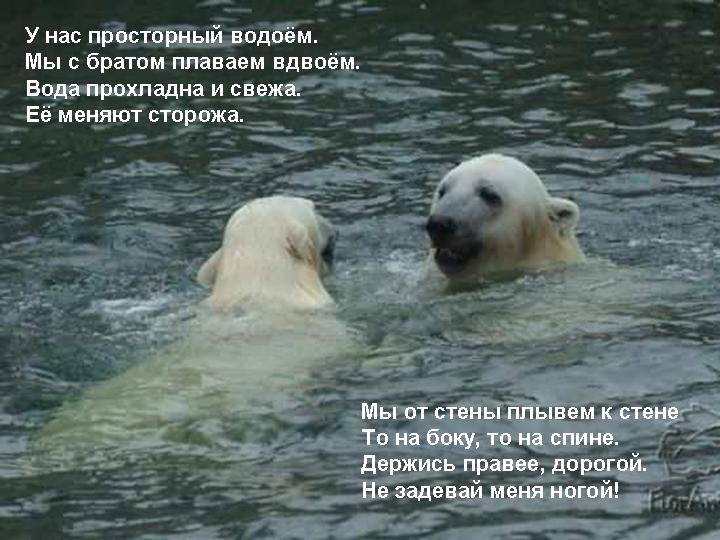 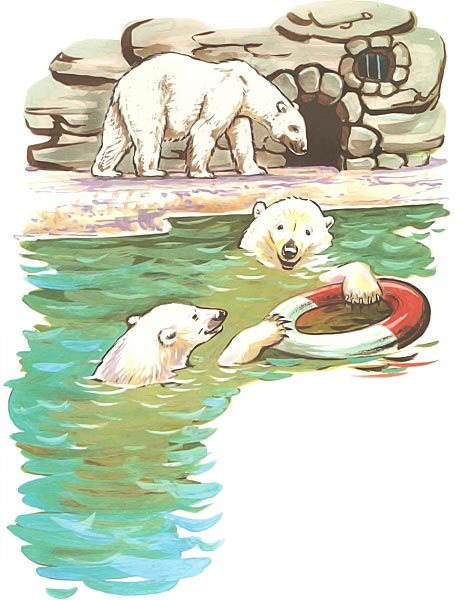 Мы от стены плывем к стене
То на боку. То на спине.
Держись правее. Дорогой.
Не задевай меня ногой!
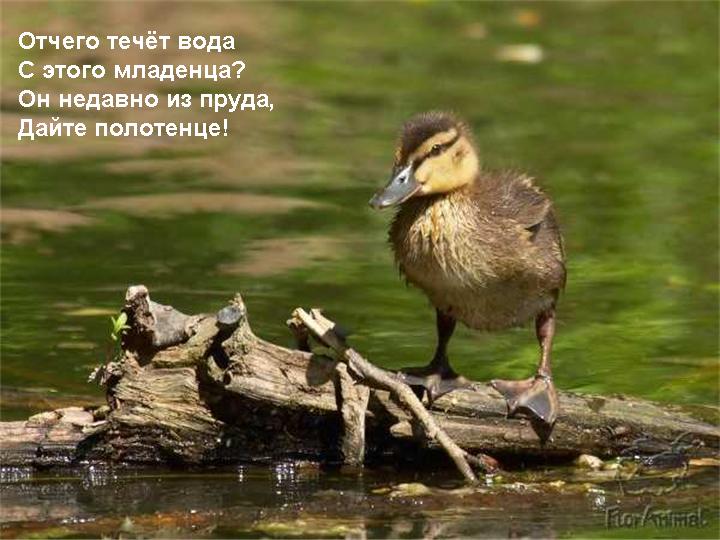 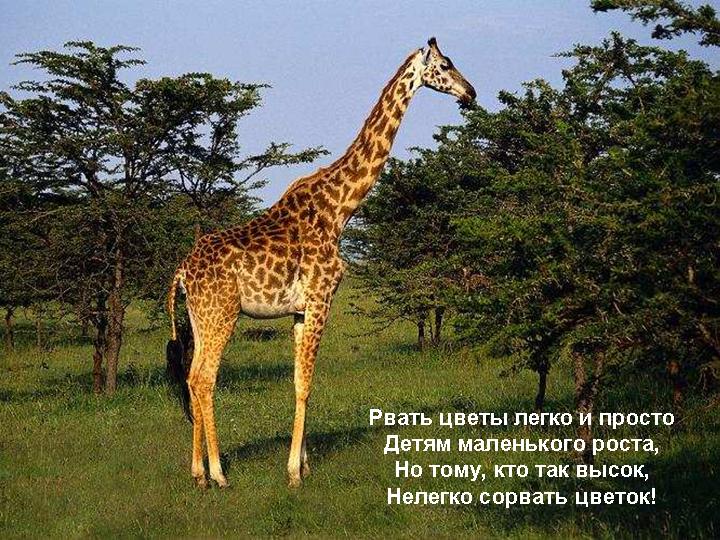 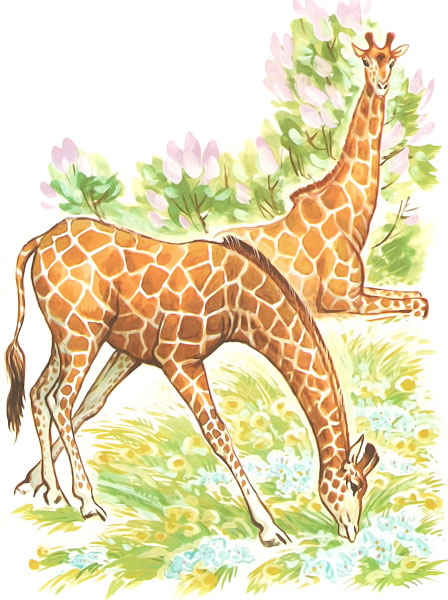 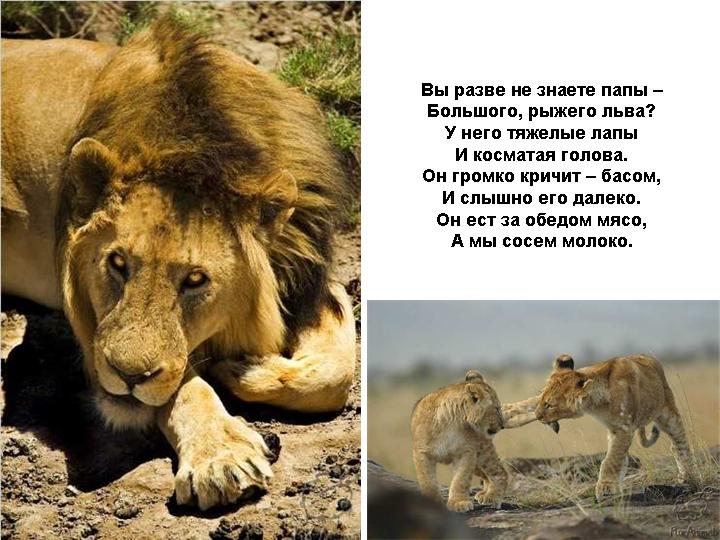 Полосатые лошадки,Африканские лошадки,Хорошо играть вам в пряткиНа лугу среди травы!Разлинованы лошадки,Словно школьные тетрадки,Разрисованы лошадкиОт копыт до головы.
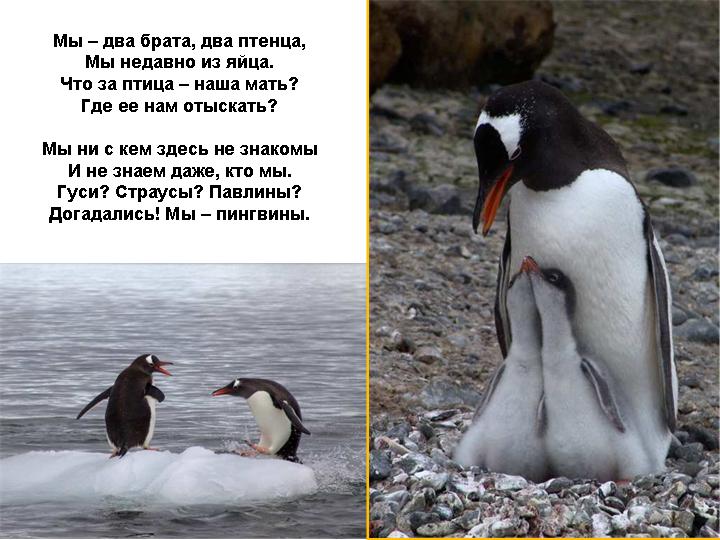 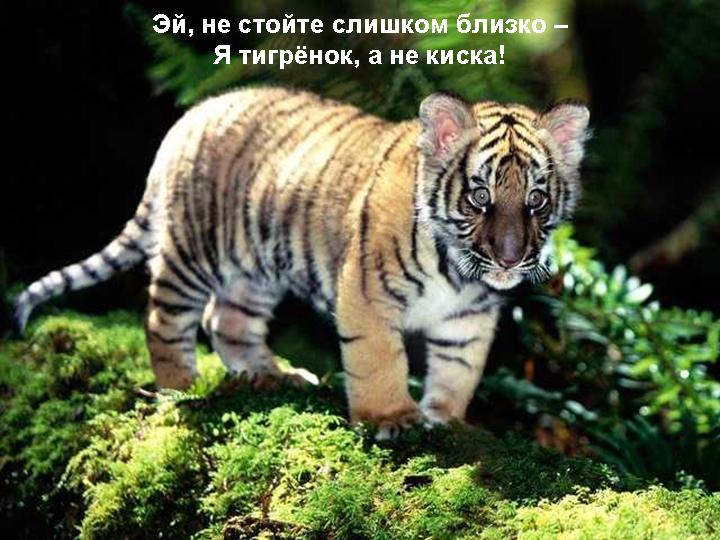 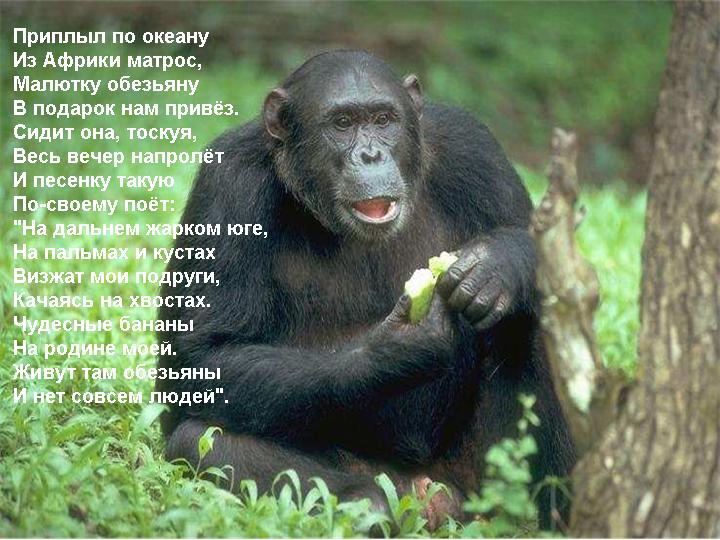 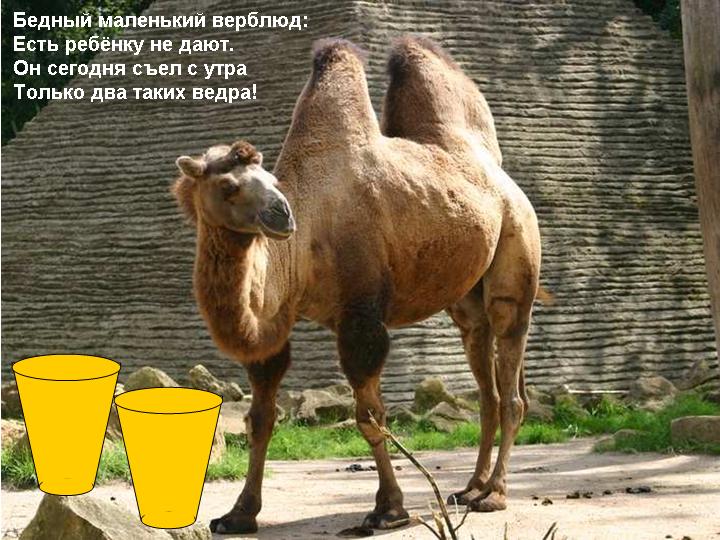 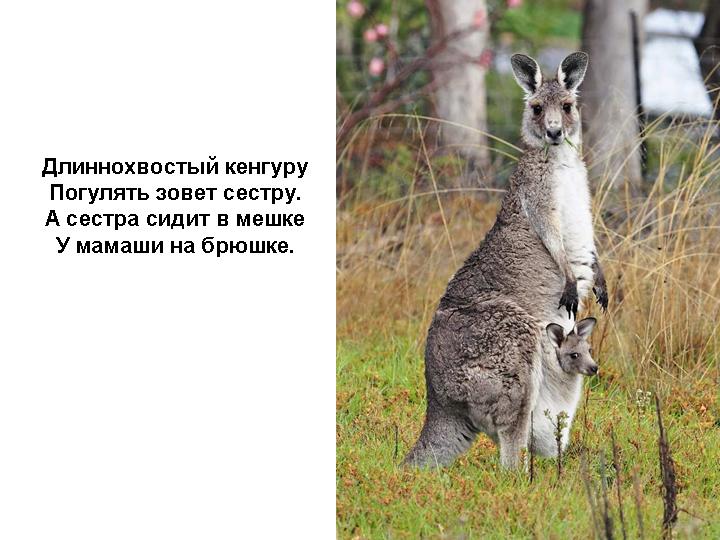 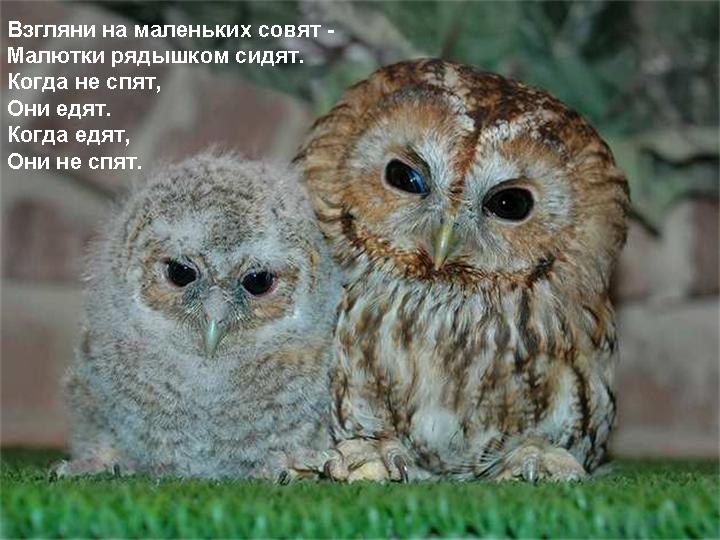